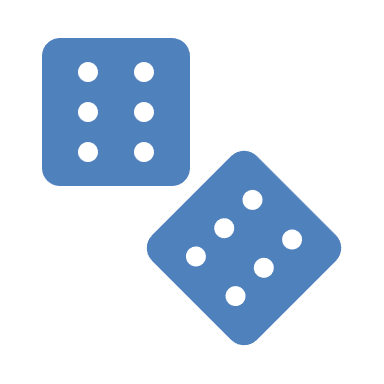 Presented by: Prof. Dr. Armand Girbes
Head Dutch Delegation UEMS & EACCME
Mapping and Matching Of Medical Specialties (MaMoMS)
Background
Free movement of medical professionals within the EU is a key goal. 
Current national differences in medical specialty recognition hinder this. Example: Medical oncology is a separate specialty in some countries, part of internal medicine in others.
MaMoMS: Mapping and Matching of Medical Specialties. A roadmap to align medical specialties across UEMS countries and remove barriers for free movement.
MaMoMS Initiative
Roadmap
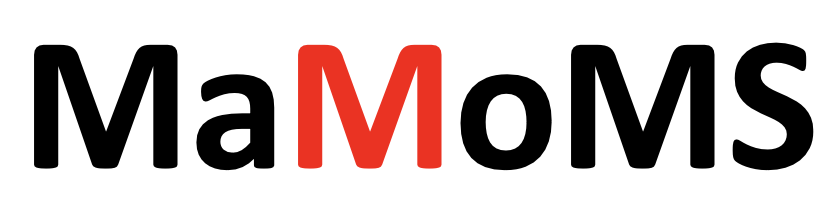 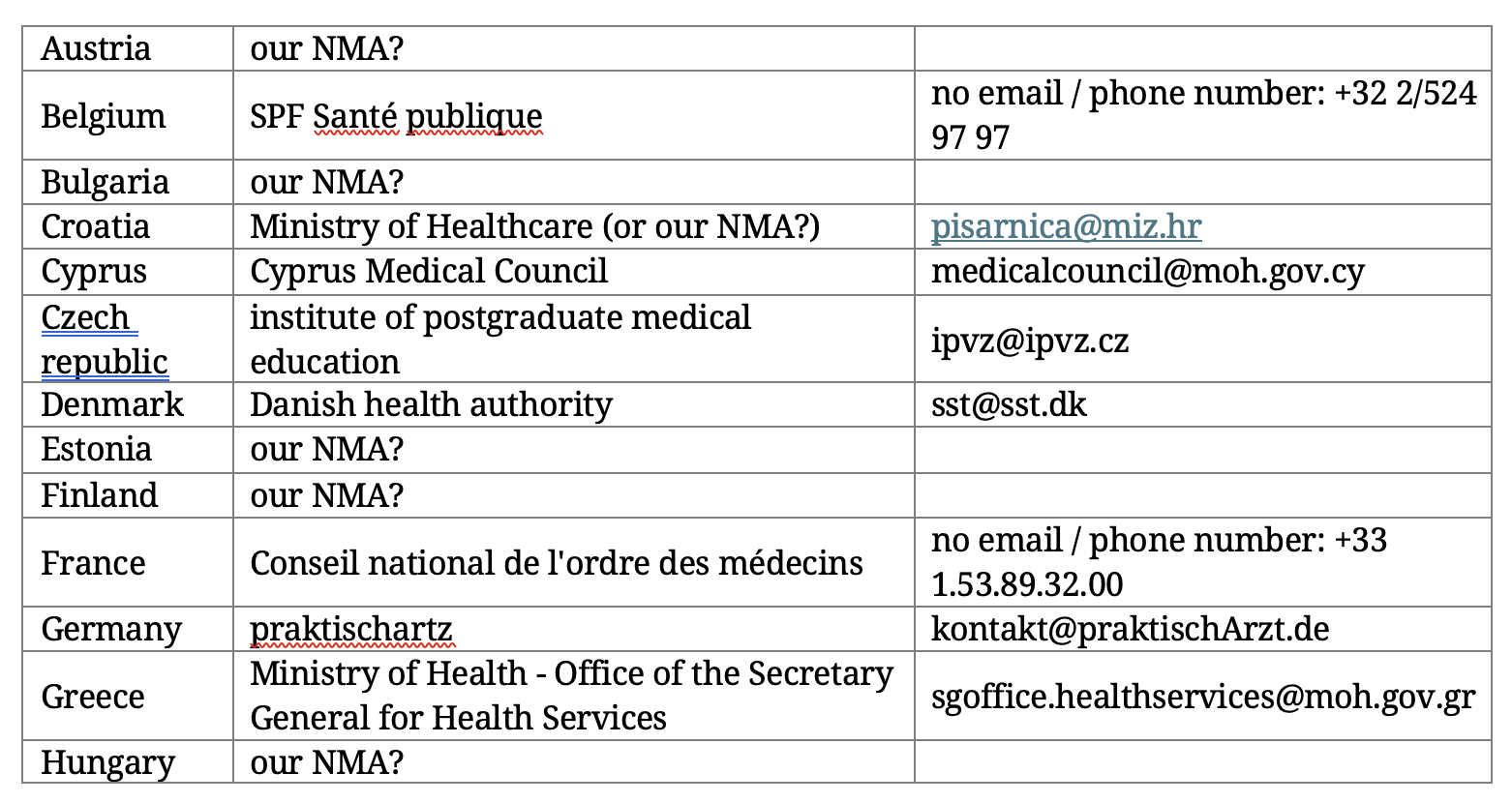 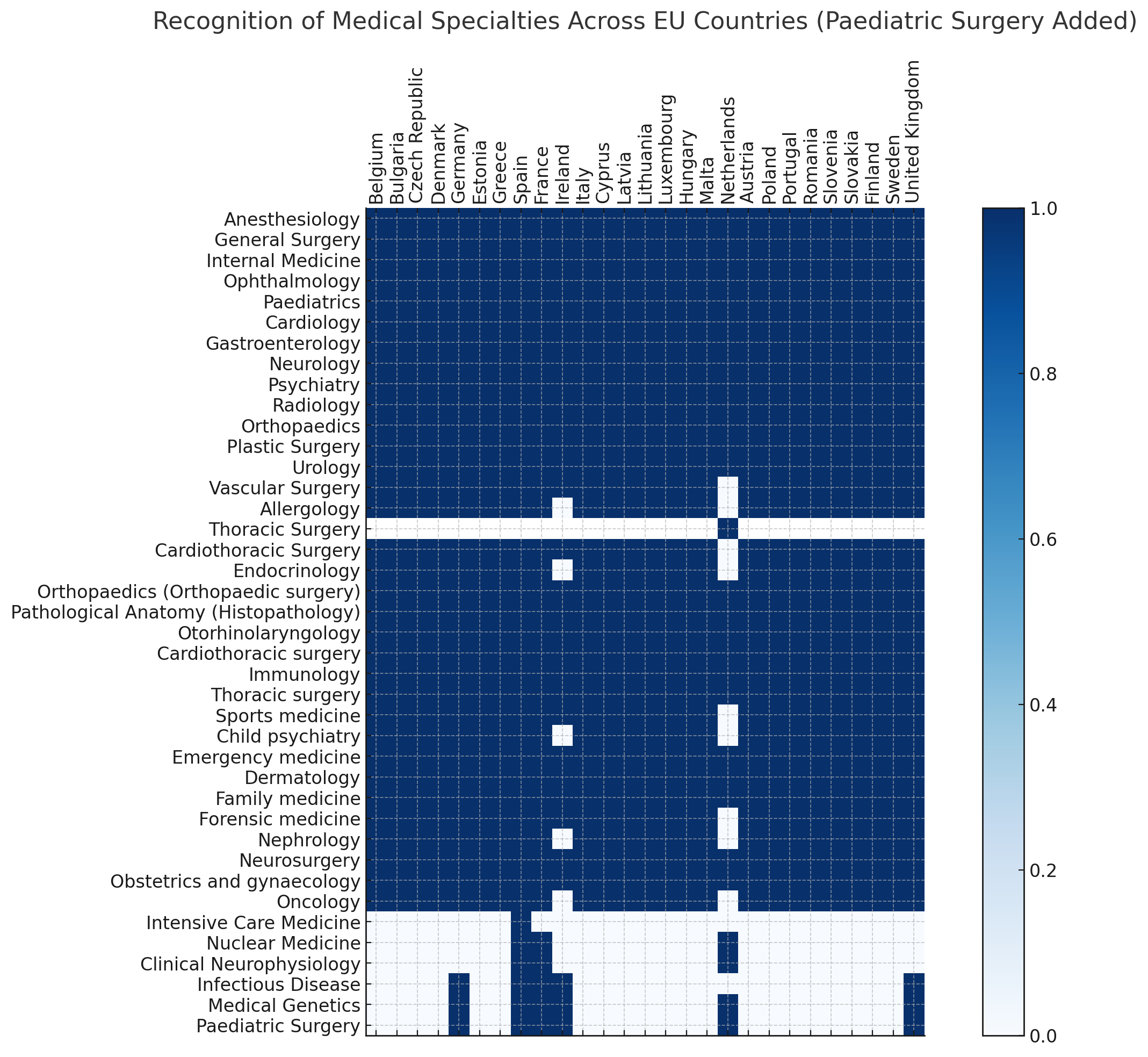 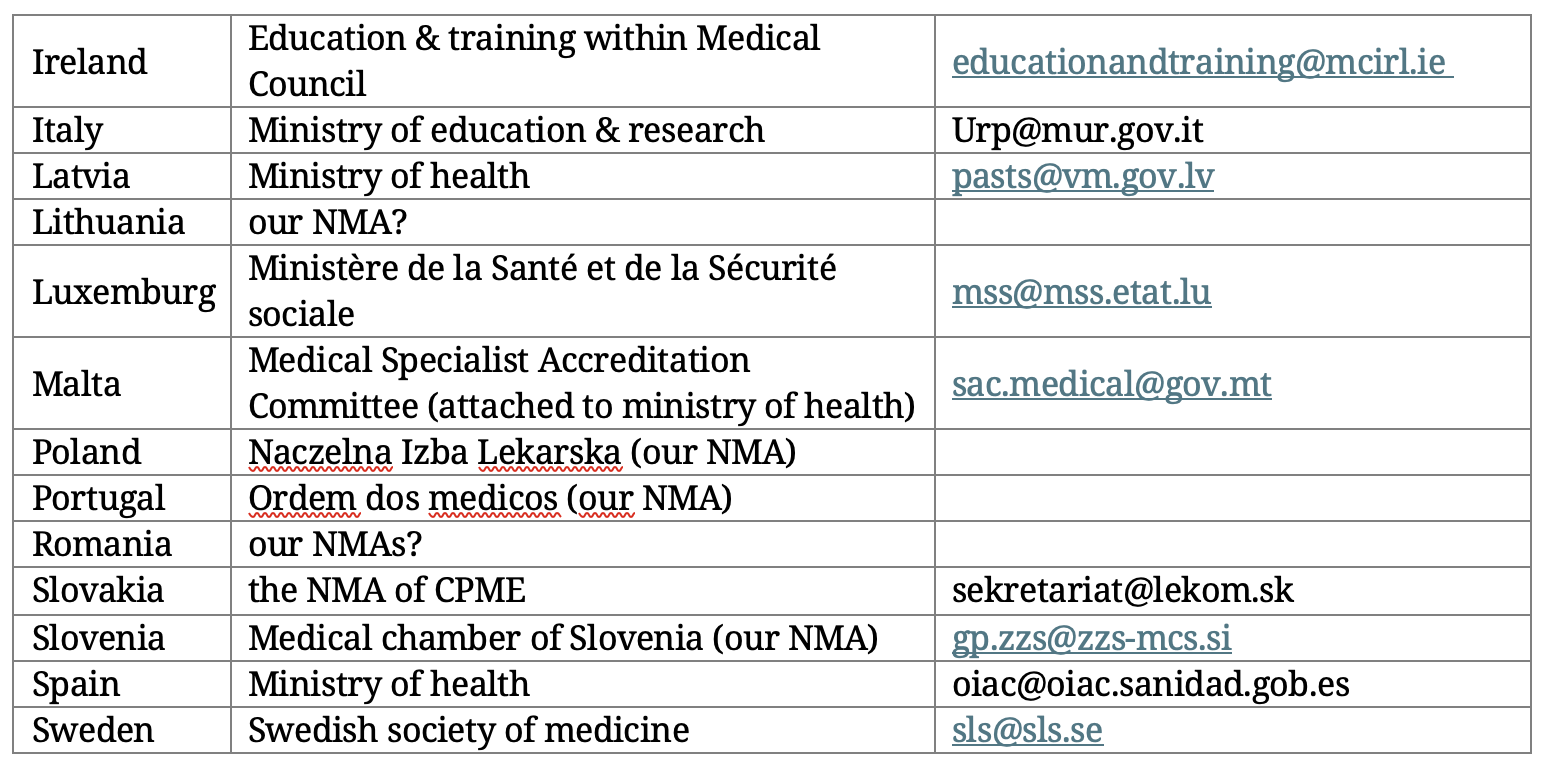 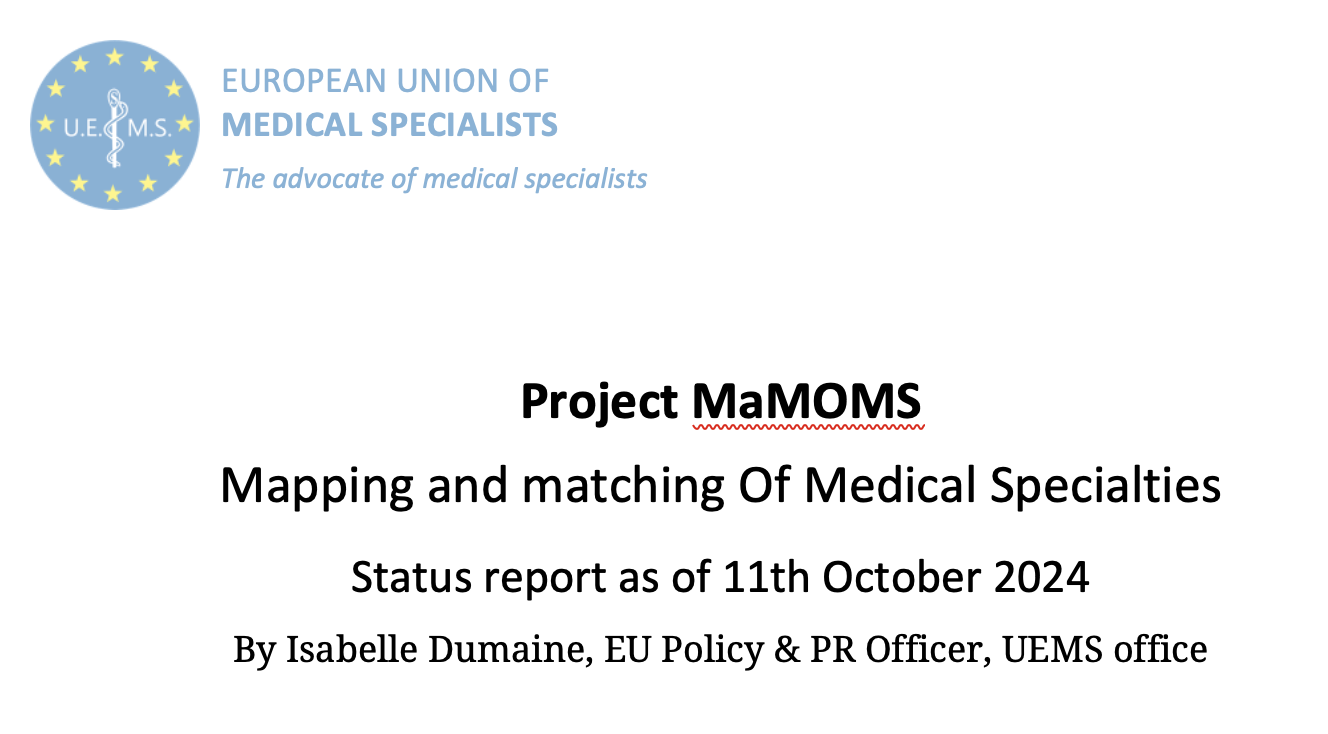 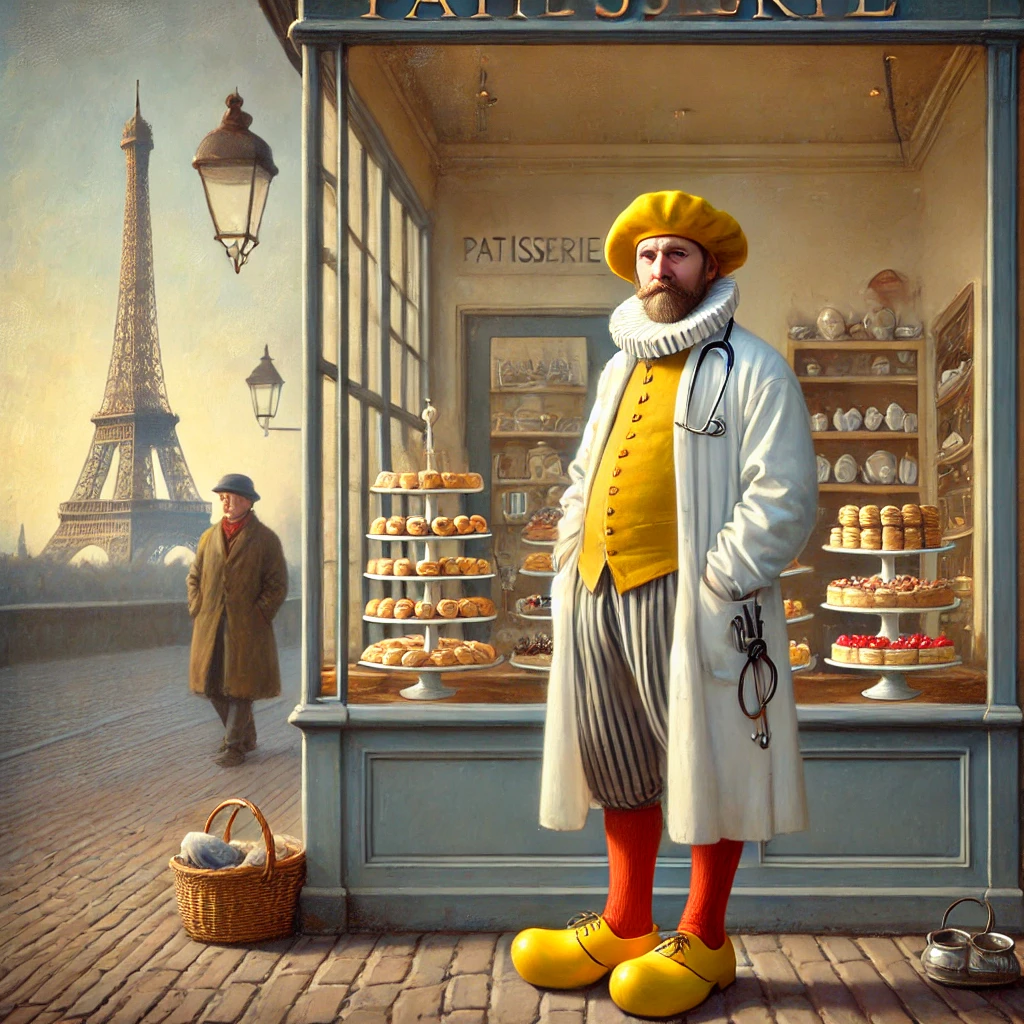 Desired Endpoint
A web-based database where specialists can view medical specialty differences across countries. Example: A Dutch specialist can easily find registration requirements in other UEMS countries like France.
Means and Schedule
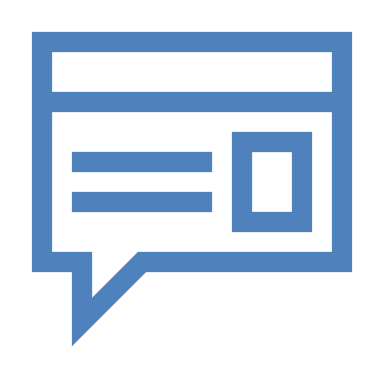 Minimal expenses for website development and meetings. Supported by the Brussels office.
Budget
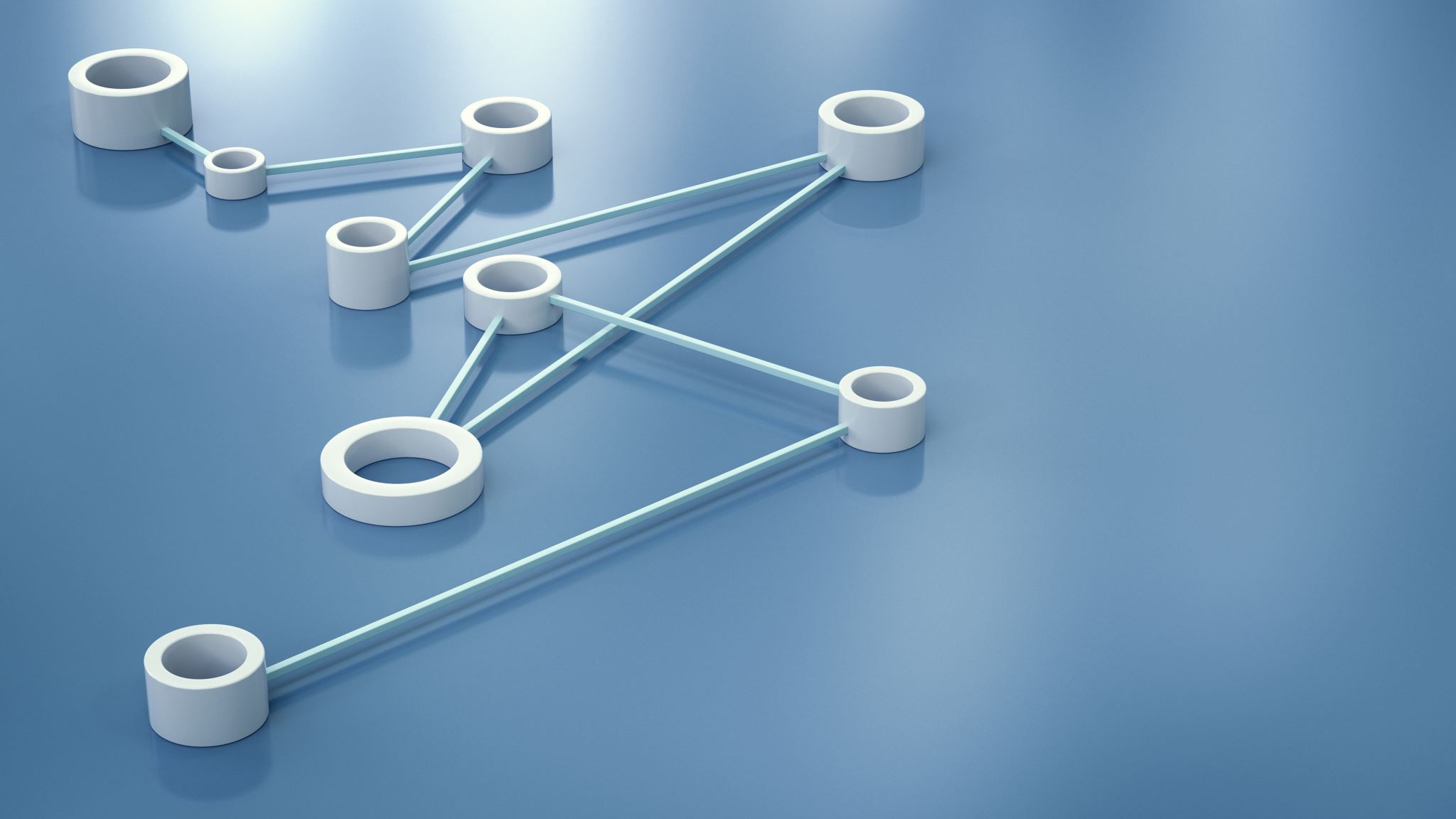 Next Steps
Inventory of specialties and subspecialties.
Verification meetings and creation of the database.
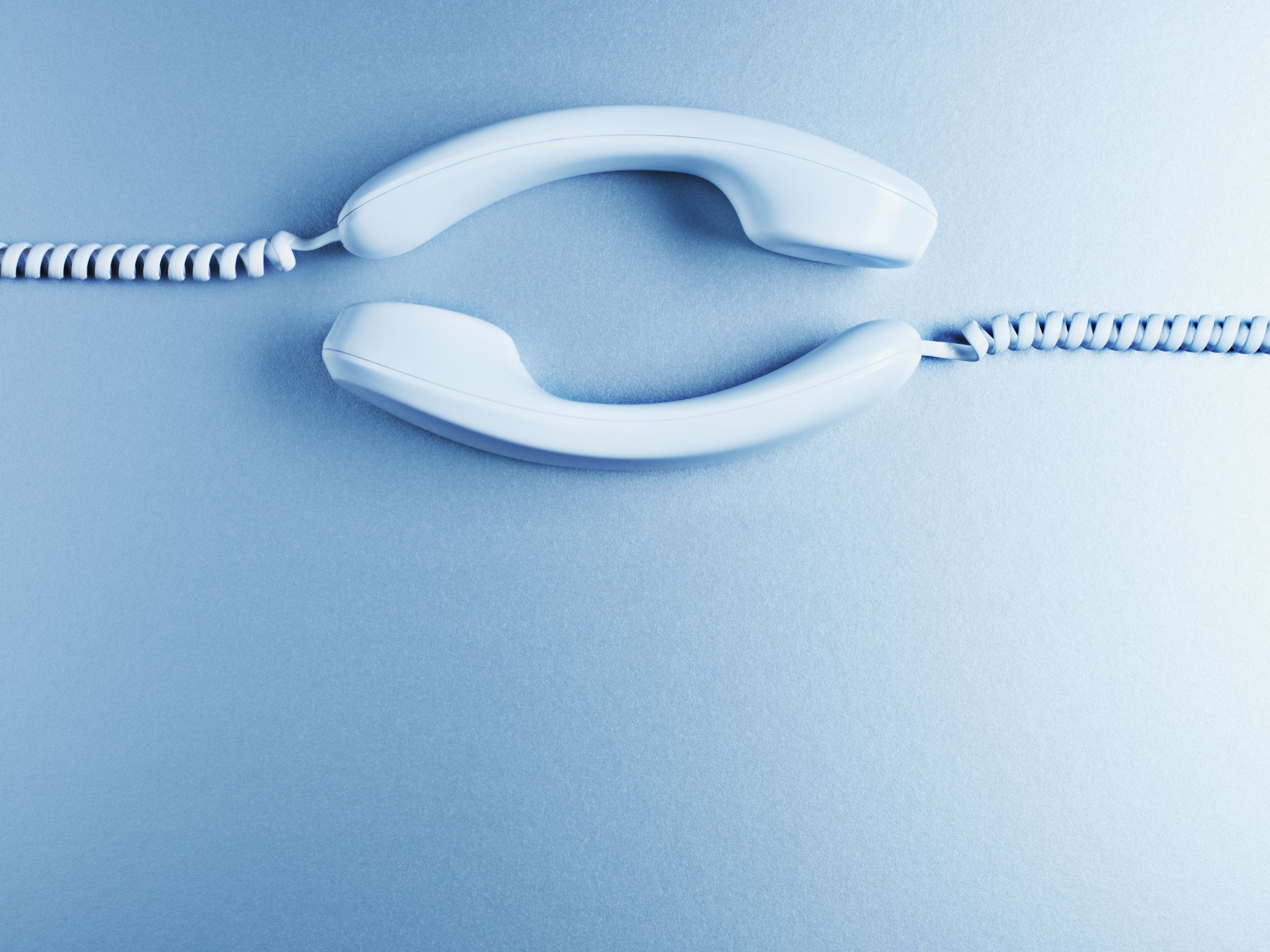 Contact Information
Prof. Dr. Armand Girbes
Head of Dutch Delegation UEMS & EACCME
Contact: a.girbes@demedischspecialist.nlTel. +31.6.52.06.36.59
MaMoMS